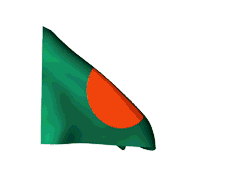 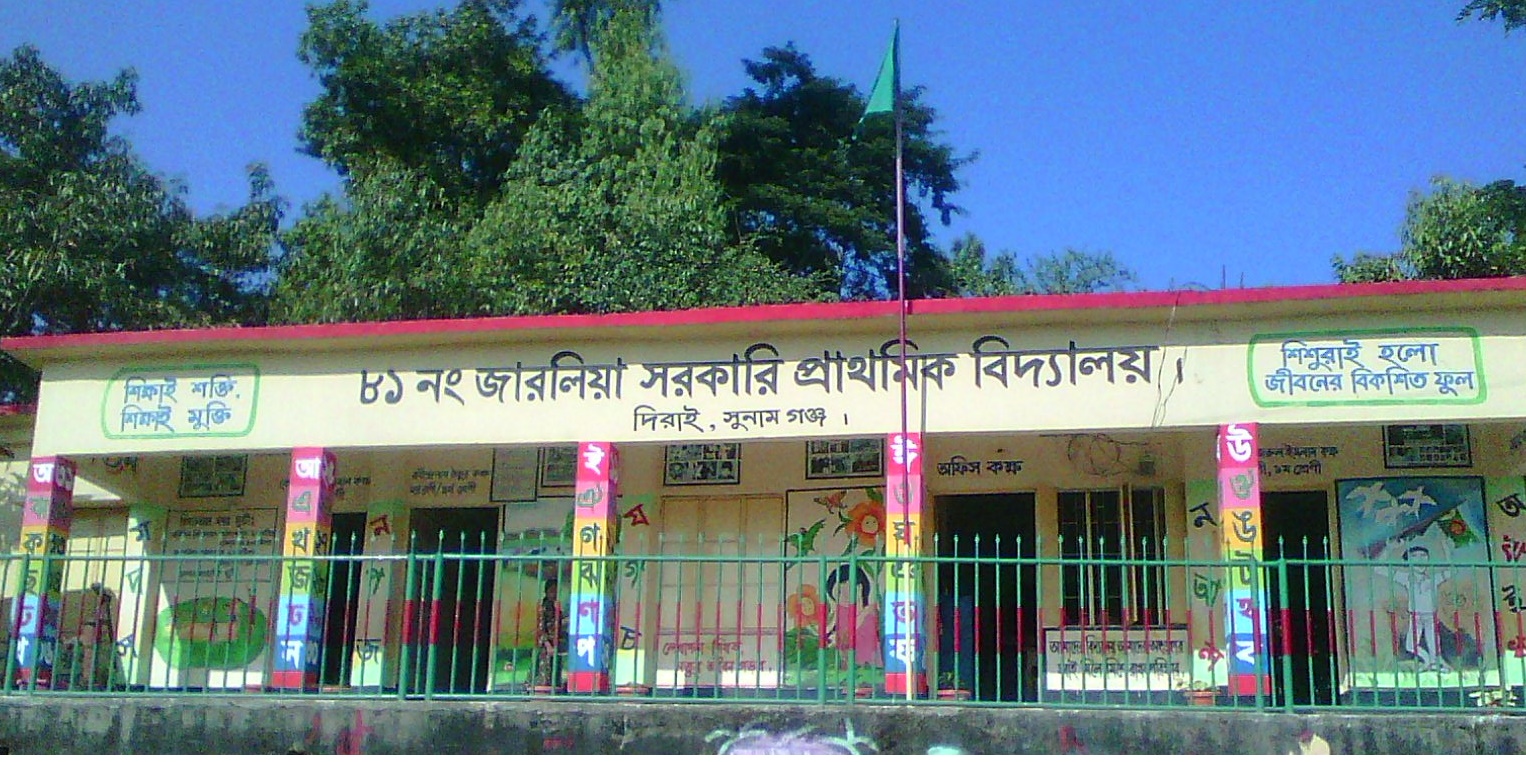 স্বাগতম
Nonigopal das
Click to add text
উপস্থাপনায়
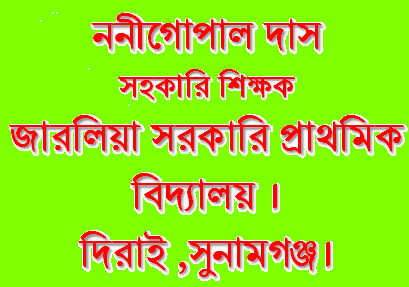 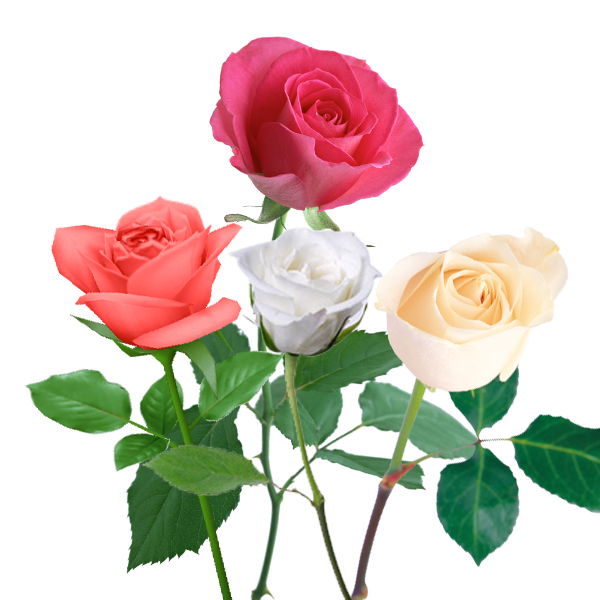 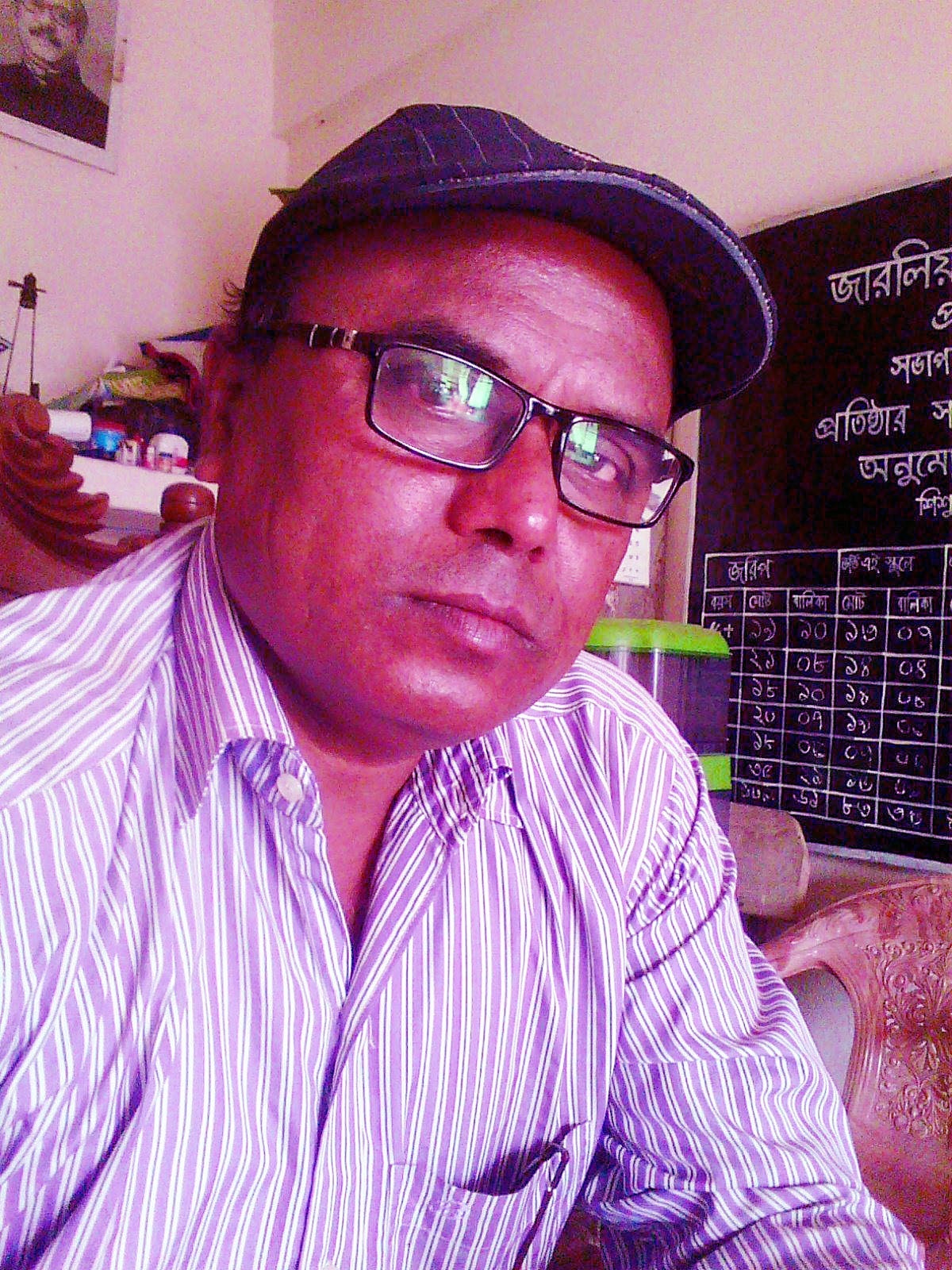 Nonigopal das
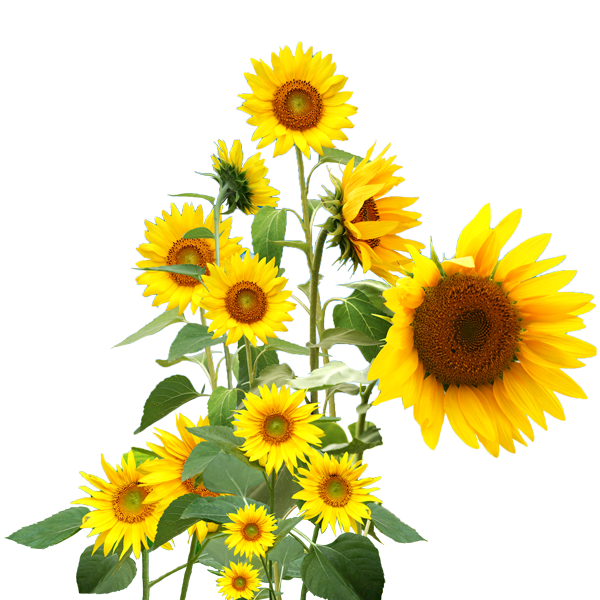 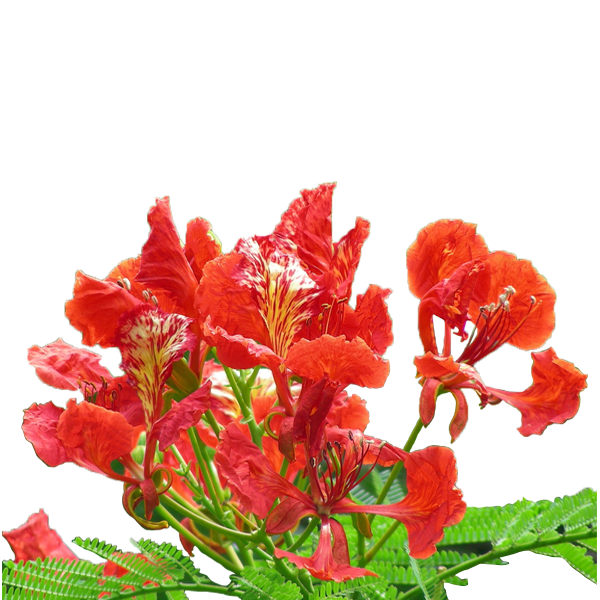 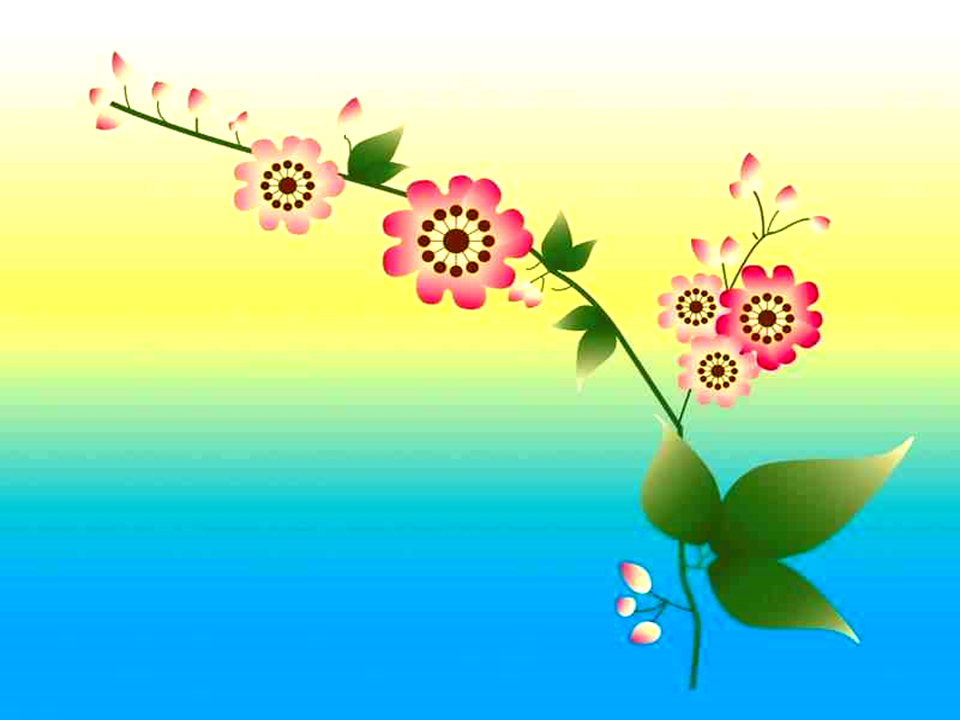 শিখন ফল
আজকের পাঠ
শোনাঃ বাক্যে ও শব্দে ব্যবহৃত “ক খ” ধ্বনি শোনে বুঝতে পারবে।
বলাঃপ্রমিত উচ্চারিণে “ক খ” ধ্বনি যুক্ত শব্দ বলতে পারবে।
পড়াঃসঠিক উচ্চারণে “ক খ” বর্ণ দুটি পড়তে পারবে।
লেখাঃ সঠিক আকৃতিতে “ক খ” বর্ণ দুটি লিখতে পারবে।
Nonigopal das
শ্রেণিঃ প্রথম
বিষয়ঃ বাংলা
পাঠঃ ১৬,বর্ণ শিখি, ক খ গ ঘ ঙ।
পাঠ্যাংশঃ ক খ।
ছোট্ট বন্ধুরা চল একটা মজার ভিডিও দেখি
ক খ গ ঘ ঙ
Nonigopal das
পূর্বজ্ঞান যাচাই
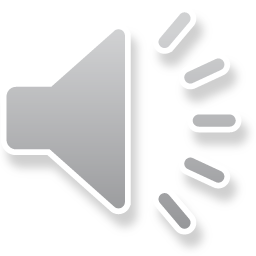 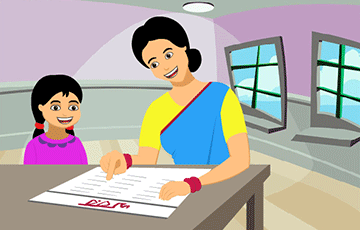 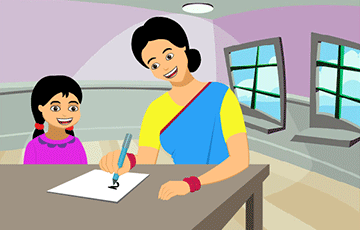 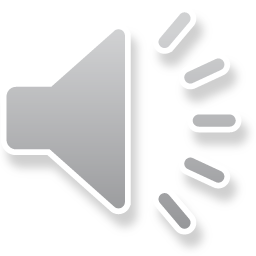 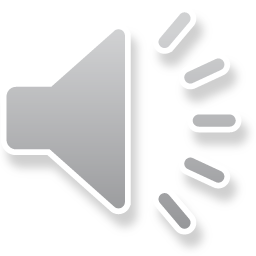 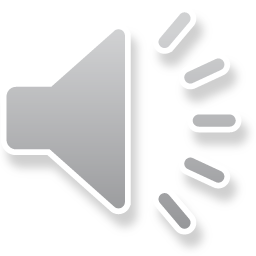 শুনি ও বলি
শিক্ষকের পাঠ
শিক্ষকের অনুকরণে শিক্ষার্থীর পাঠ
Nonigopal das
কলম ধরি।  খবর পড়ি।
পুনরাবৃত্তি করেন
কলম ধরি
খবর পড়ি
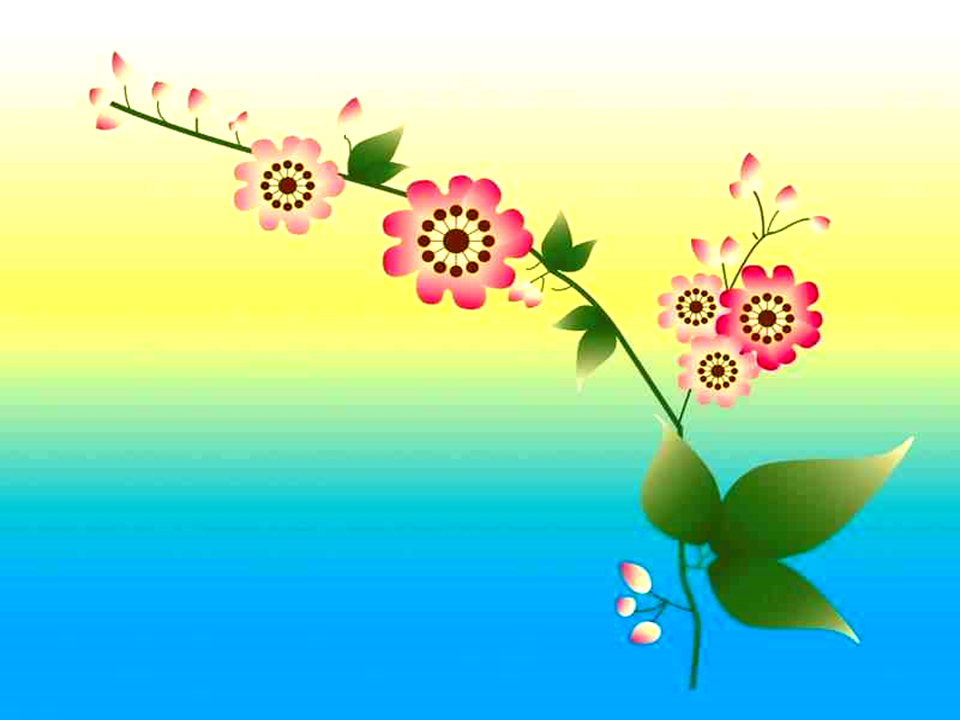 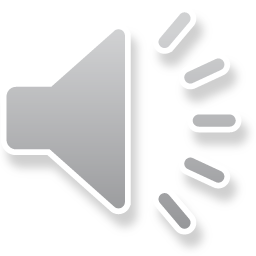 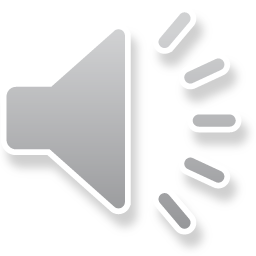 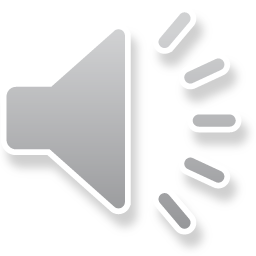 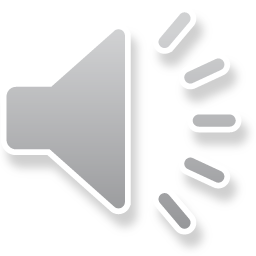 শুনি ও বলি
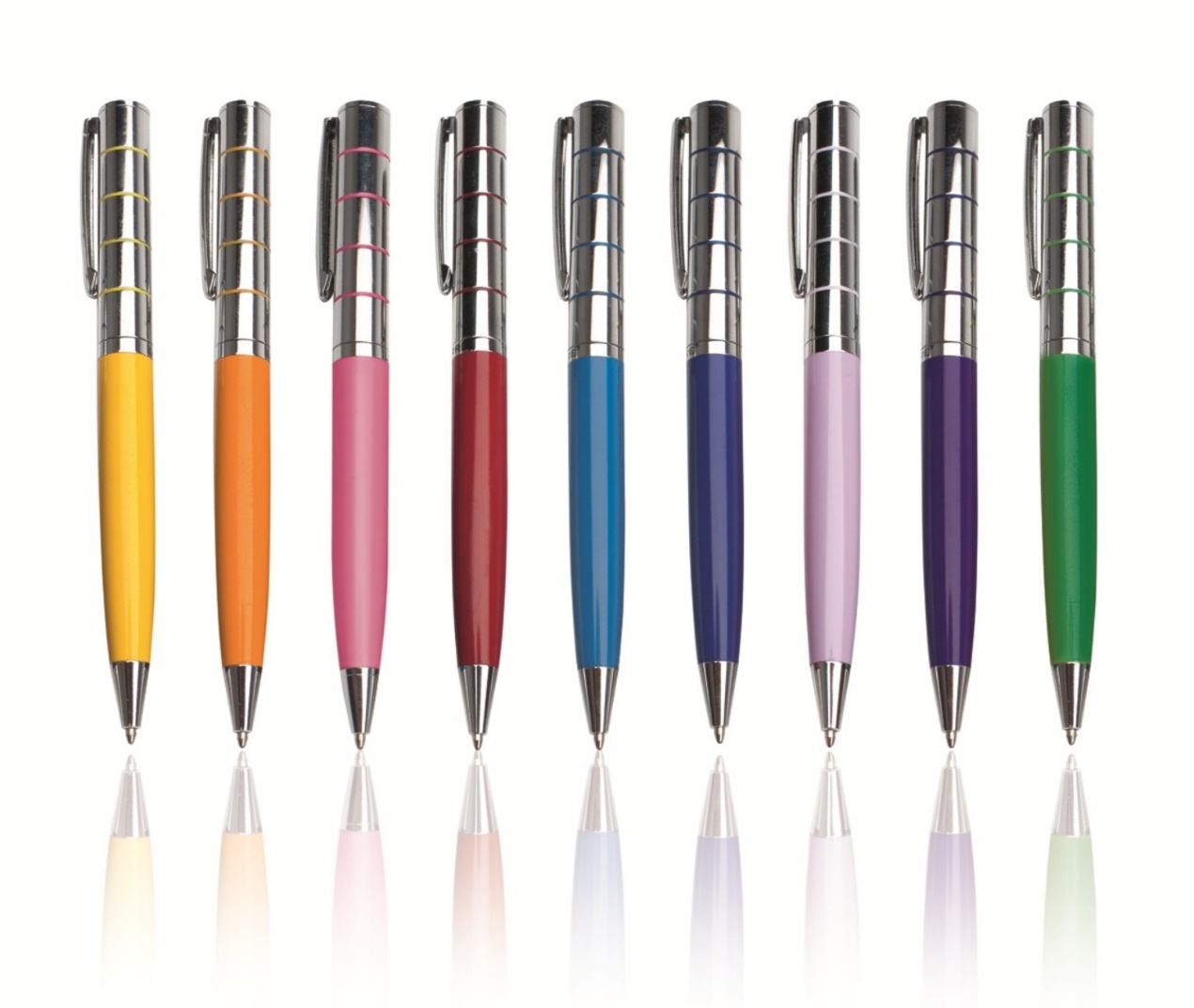 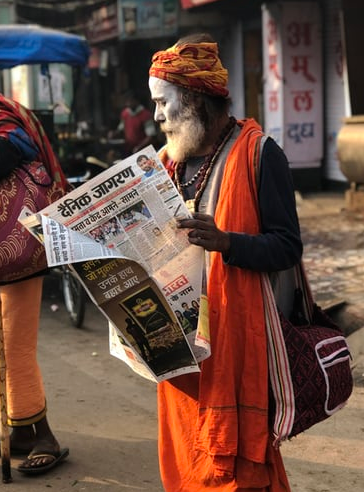 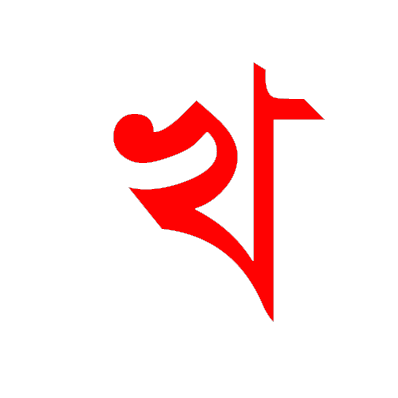 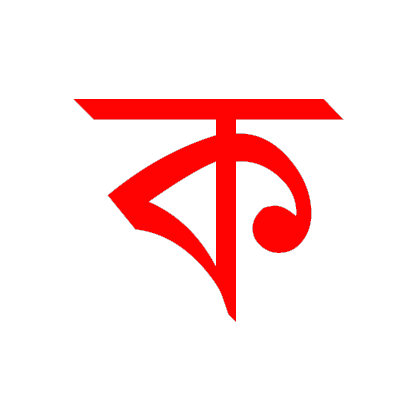 Nonigopal das
কলম
খবর
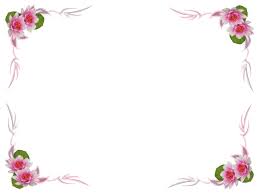 পড়ি ও লিখি
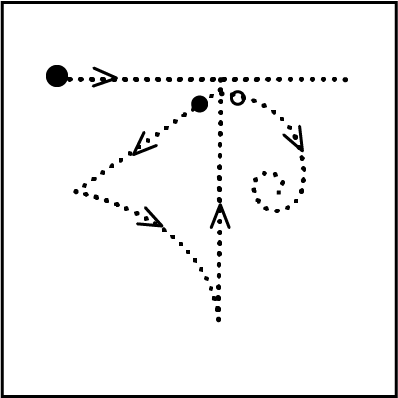 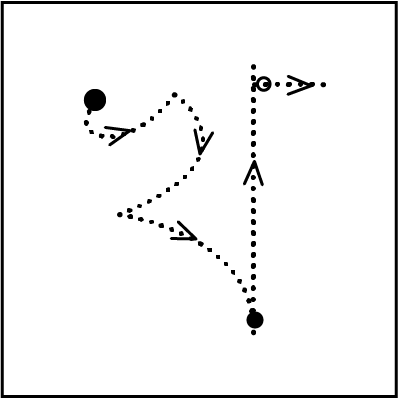 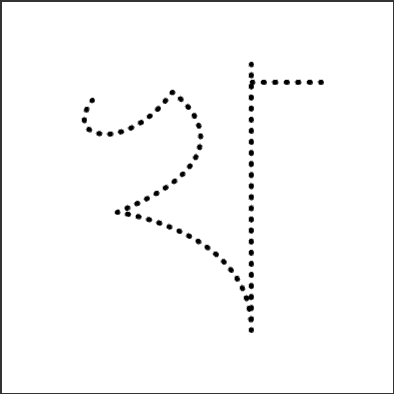 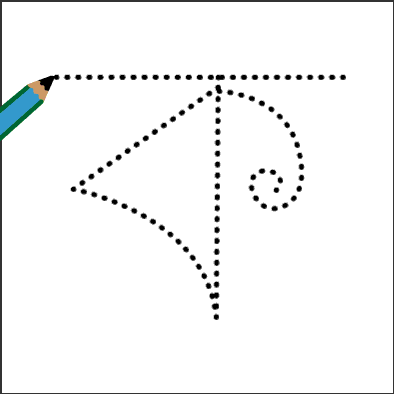 Nonigopal das
চল ‘ ক ' দ্বারা গঠিত আরও কিছু শব্দ শিখি
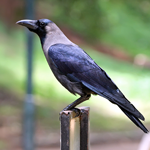 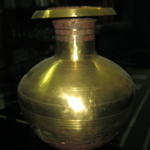 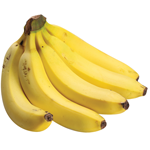 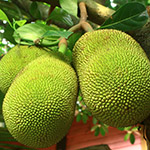 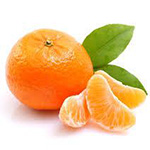 Nonigopal das
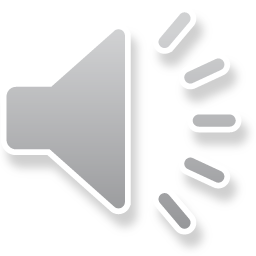 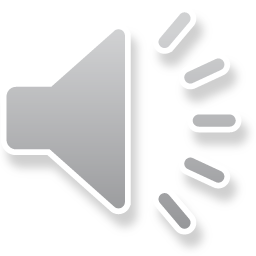 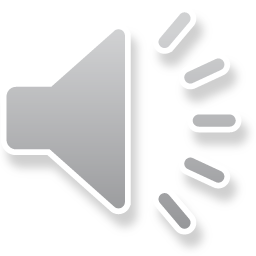 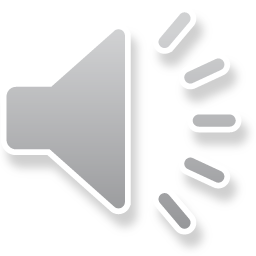 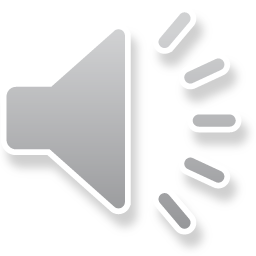 কলস
কাক
কলা
কাঁঠাল
কমলা
চল ‘ খ 'বর্ণ দিয়ে আর কি কি হয় শিখি
দলীয় কাজ
ক দল
খ দল
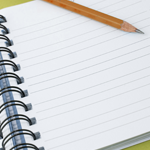 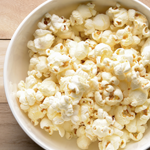 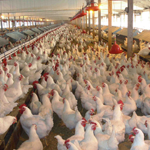 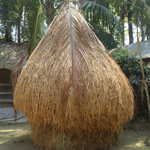 ক দিয়ে গঠিত কিছু শব্দ বল।
খ দিয়ে গঠিত কিছু শব্দ বল।
Nonigopal das
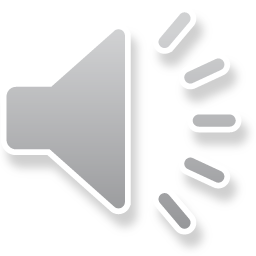 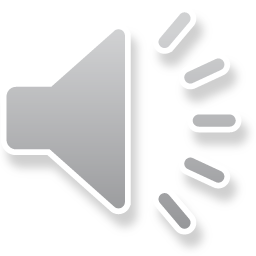 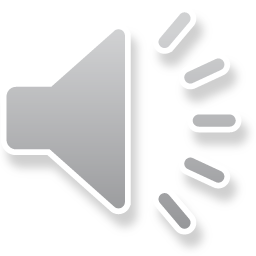 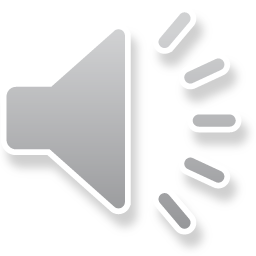 খামার
খড়
খই
খাতা
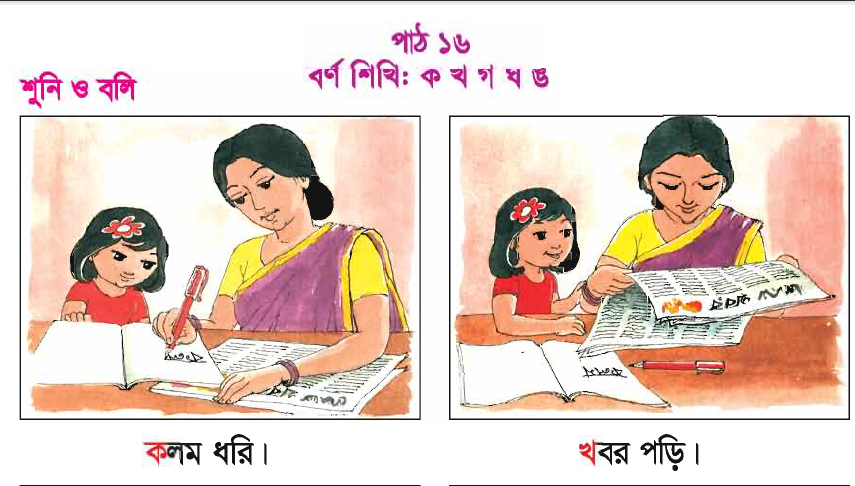 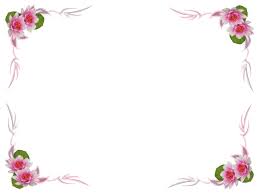 ছবির সাথে ক,খ ধ্বনি যুক্ত শব্দের মিল কর
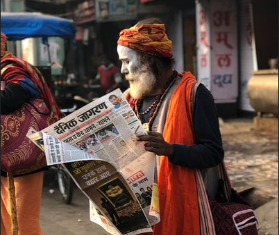 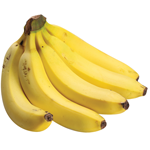 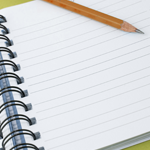 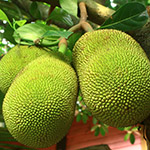 Nonigopal das
পাঠ্য বইয়ের সাথে  সংযোগ
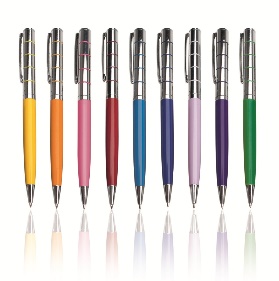 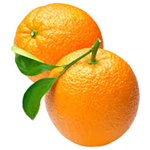 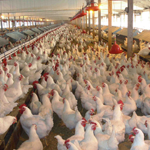 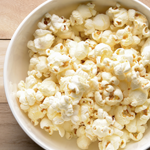 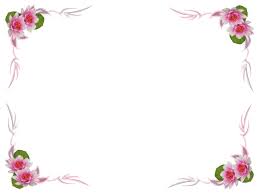 এবার দেখি আজ আমরা কি কি শিখলাম
আমরা শিখলামঃ
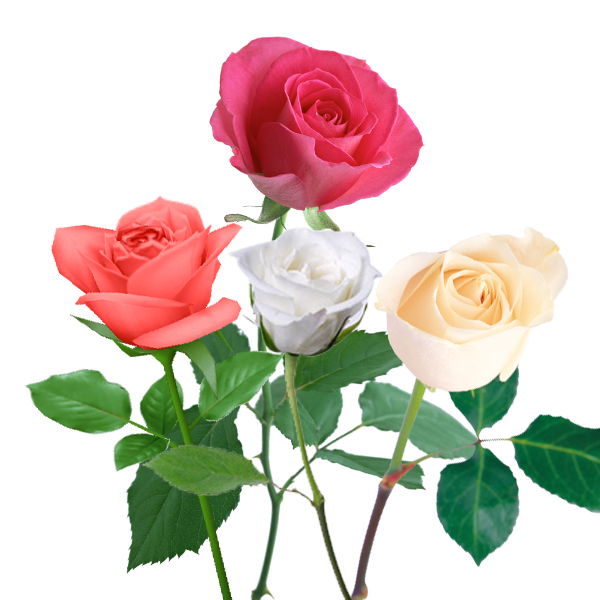 কলম
কলা
১। ‘ ক ' দিয়ে গঠিত শব্দ।
মূল্যায়ন
খামার
খবর
২। ‘ খ 'দিয়ে গঠিত শব্দ।
১.সঠিক আকৃতিতে ক ও খ বর্ণ দূ’টি লিখ
৩।’ ক,খ 'বর্ণ দুটি পড়তে শিখলাম।
২.একটি করে ক ও খ বর্ণ দ্বারা গঠিত শব্দ বল।
Nonigopal das
৪।’ ক,খ 'বর্ণ দুটি লিখতে শিখলাম।
৫।’ ক 'দিয়ে গঠিত আরও কিছু শব্দ শিখলাম ,কাঁঠাল,কাক, কলস।
৬।’ খ 'দিয়ে গঠিত আরও কিছু শব্দ শিখলাম , খড়,খই,খাতা।
পরিশেষে সকলের সুসাস্থ্য কামনা করে আজকের পাঠ এখানেই সমাপ্ত করলাম।
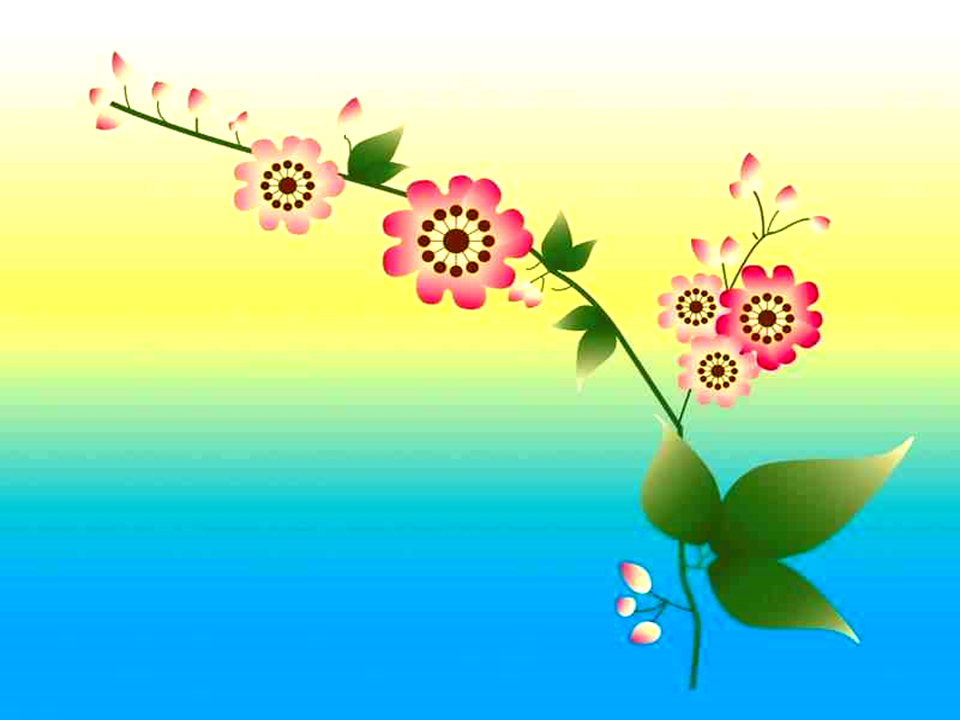 সবাই
Nonigopal das
ভালো থেকো